اسم، لوگو و شعار(در صورت وجود)
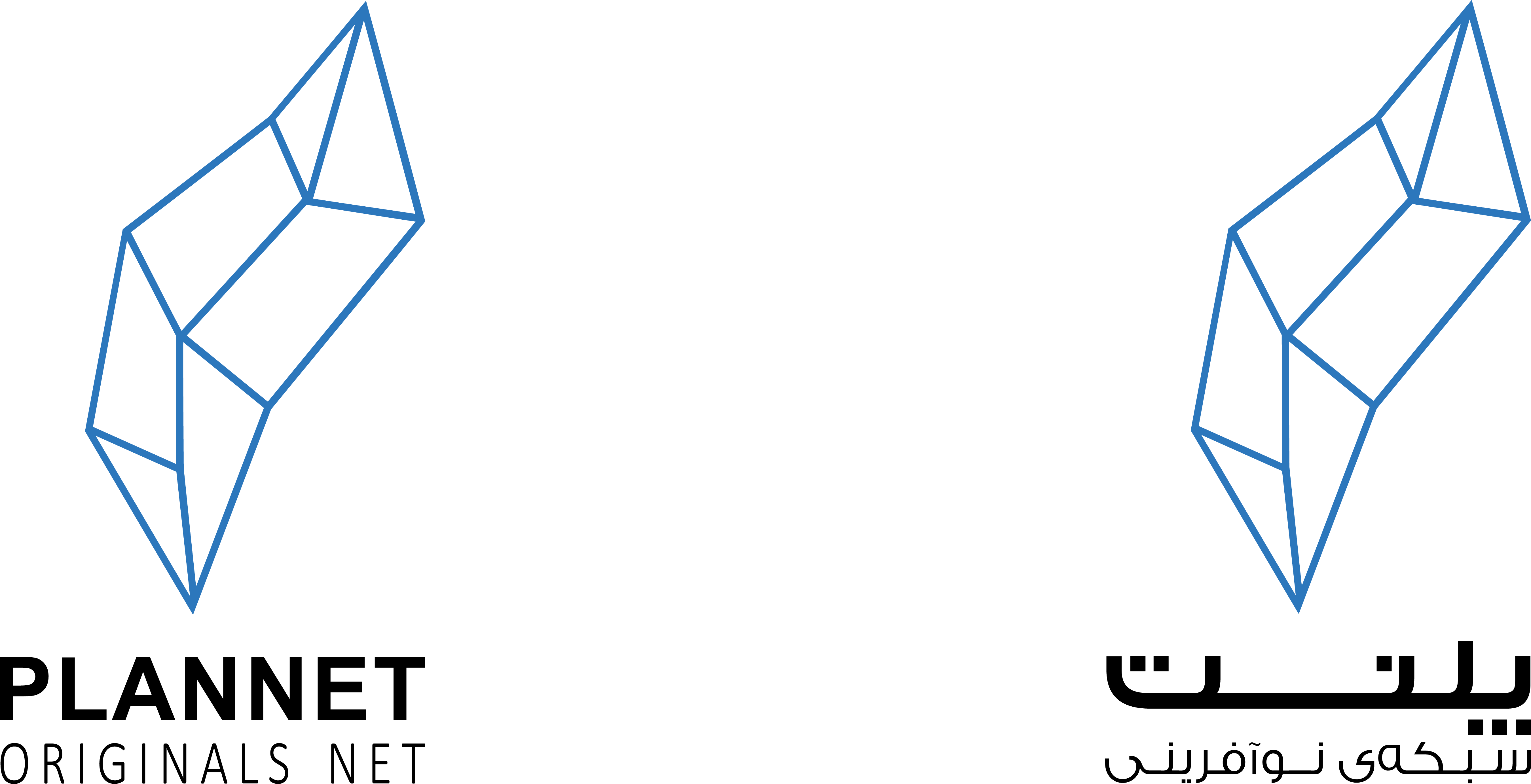 طرح مسئله
تیم شما چه مشکلی را برطرف می‌کند؟
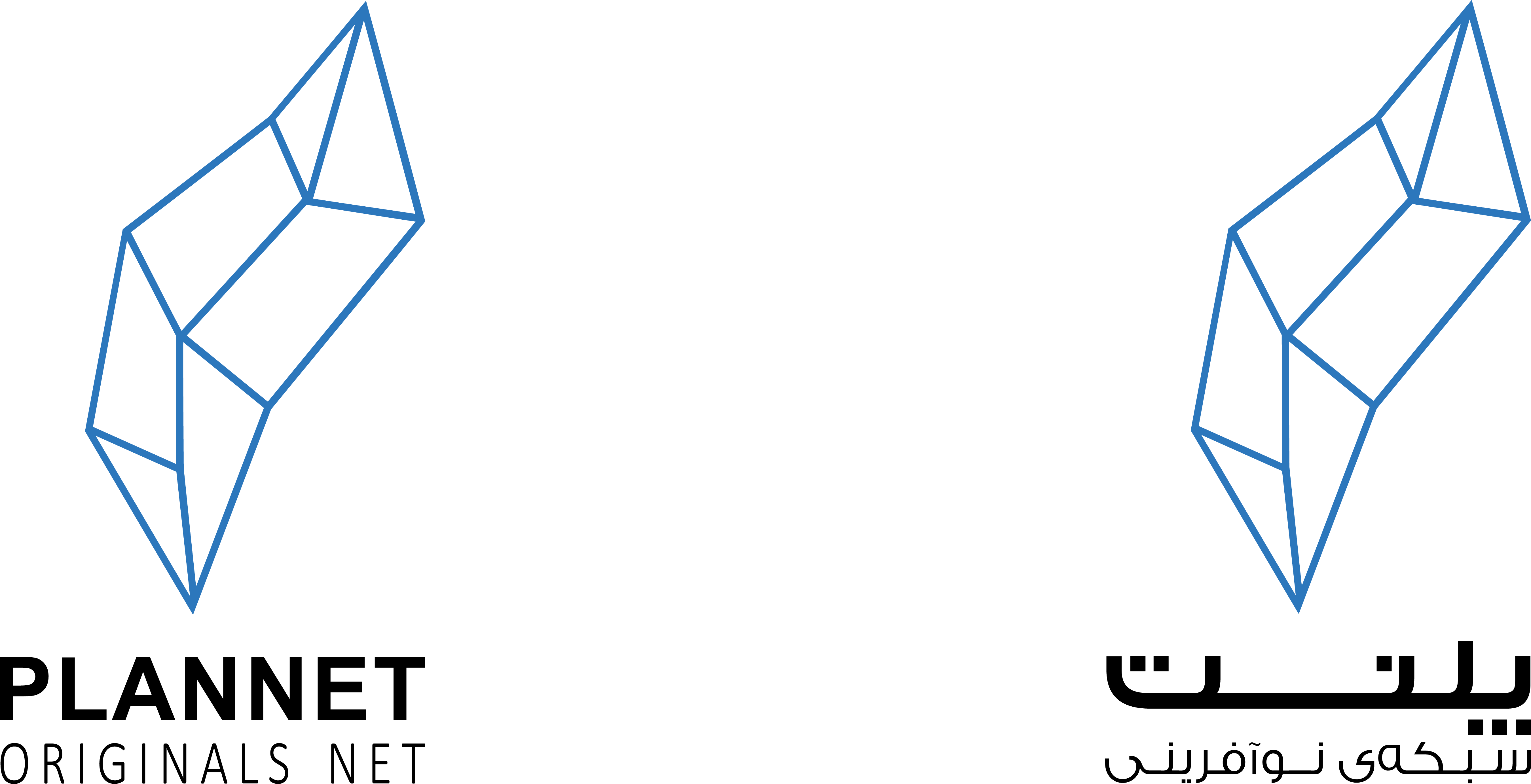 ارائه راه‌حل
راه‌حل شما برای حل این مشکل چیست؟
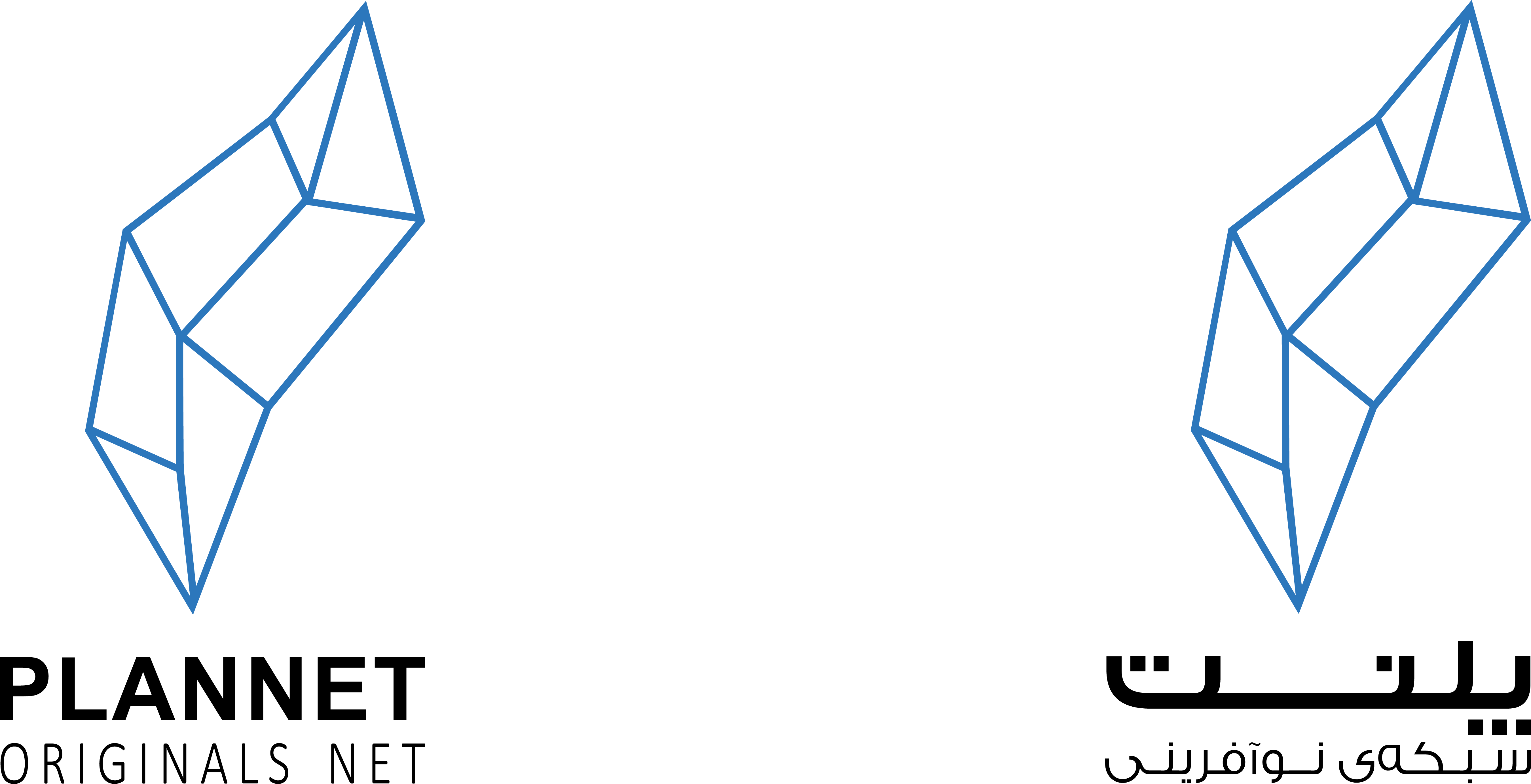 معرفی محصول
(توضیح فنی و اجرایی)
توضیح دهید که محصول به چه صورت است، چه مکانیزم هایی دارد،‌ چه ویژگیهایی دارد و چه مواردی لازم است افزوده شود. تصویر مربوط به محصول اینجا اضافه شود.
دقت بفرمایید که مدت زمان ارائه این اسلاید، تمام وقتتان را صرف نکند.
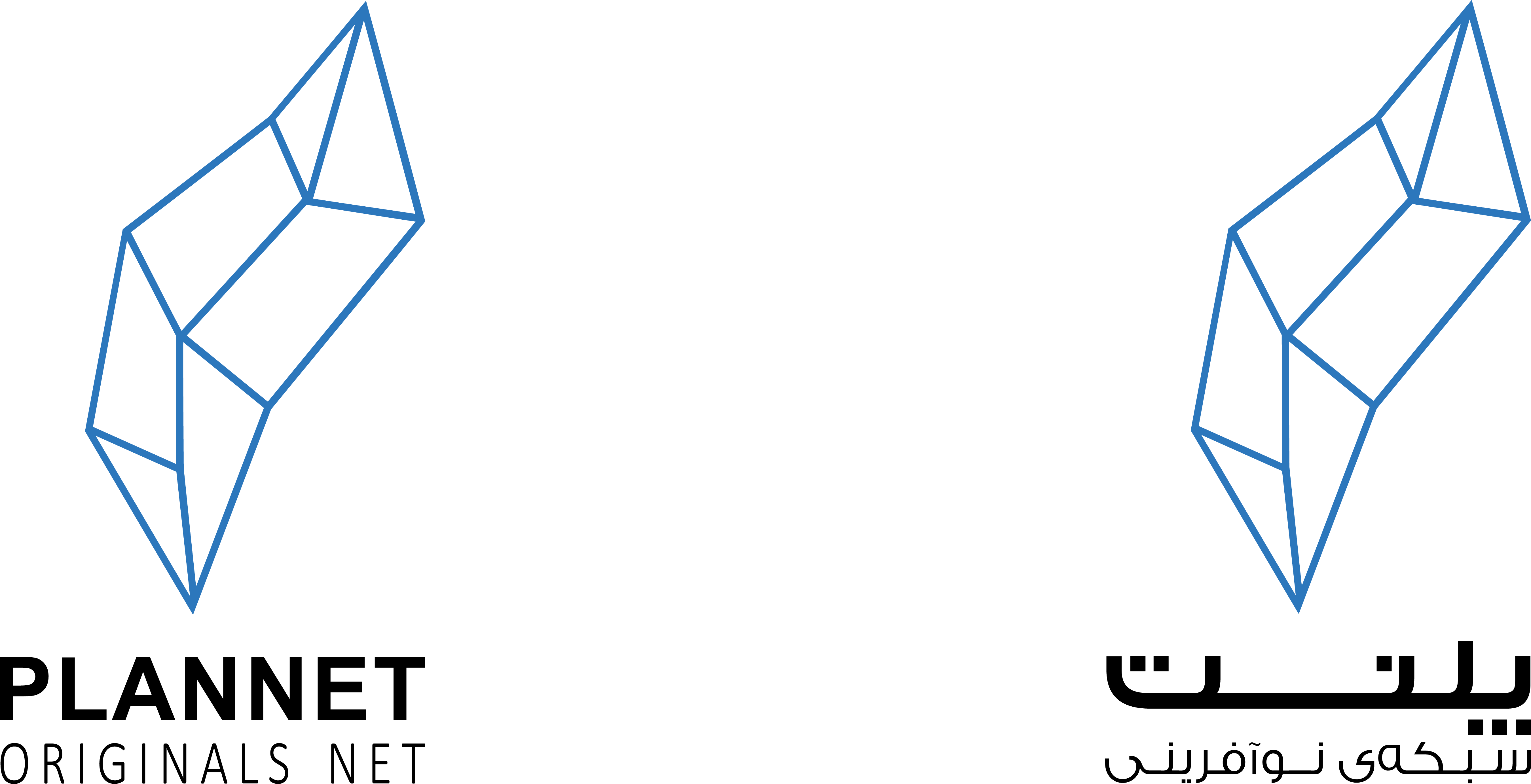 اندازه بازار
اندازه بازار، تمام بازار بالقوه شماست و معمولا عددی از جنس تعداد کاربر و پول است.
مشتریان شما چه کسانی هستند؟
اندازه بازار هدف شما چه مقدار است؟
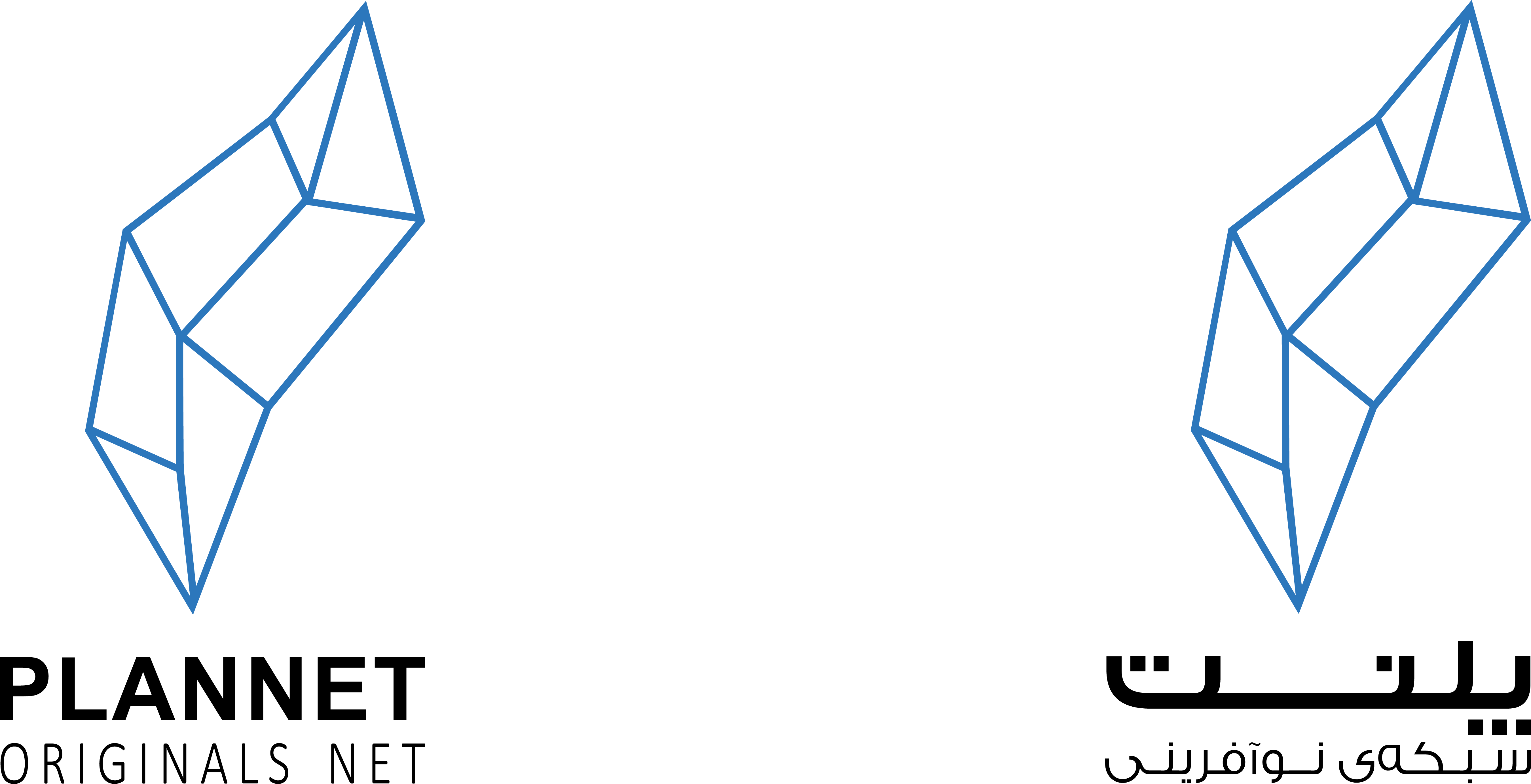 وضعیت رقابتی
رقبای اصلی شما چه کسانی هستند و چه بخشی از بازار را در اختیار دارند؟
با چند شاخص رقبا و حتی رقبای بالقوه را بررسی کنید. اگر رهبر بازاری موجود است، اشاره کنید. 
محصولات جایگزین را فراموش نکنید و با این دید نگاه کنید مشتری چگونه نیاز خود را مرتفع می کند و تمام آپشن‌های مشتری را به عنوان رقبای نزدیک و دور در نظر داشته باشید.
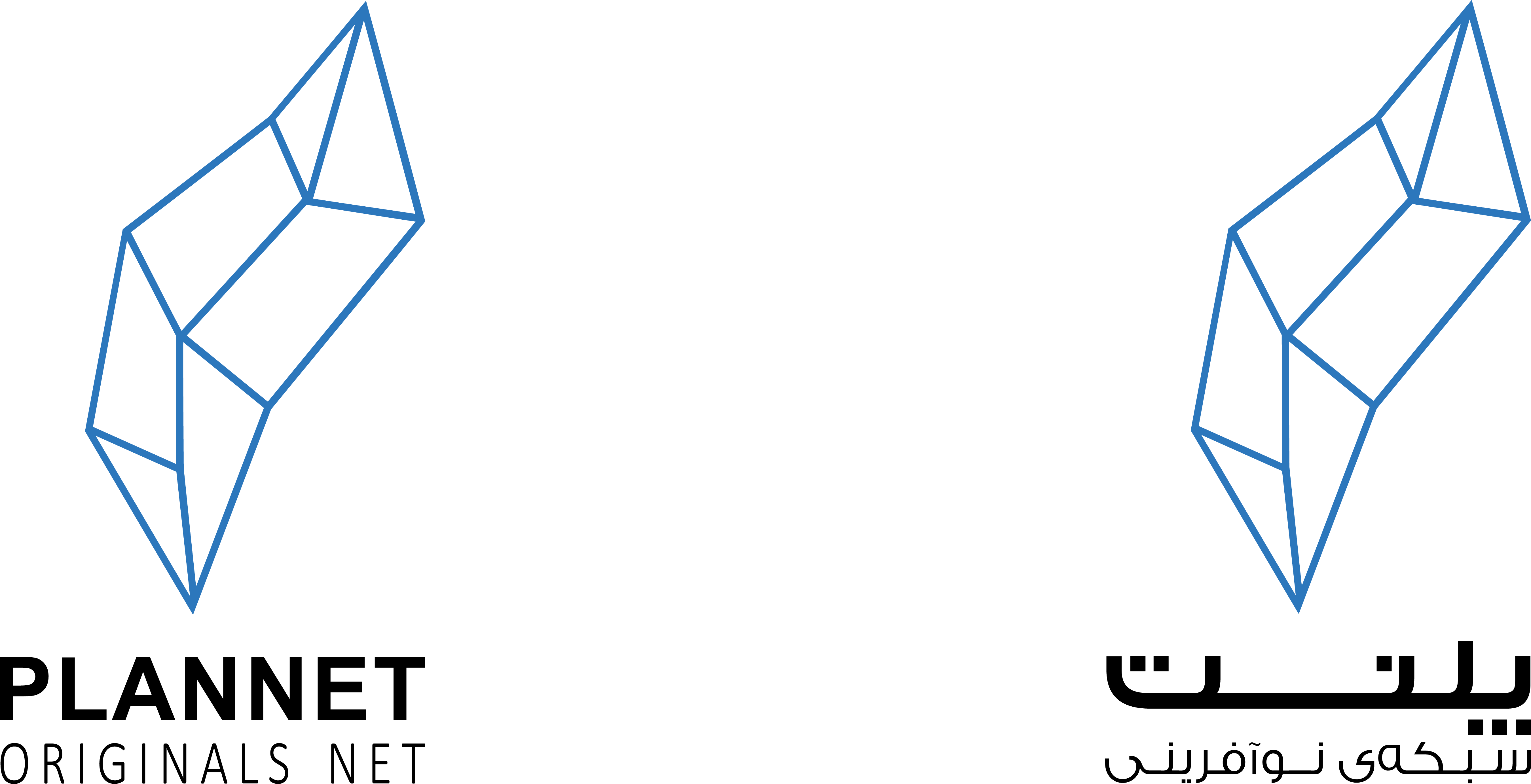 مدل کسب و کار، روش درآمدی و دستاوردها
مزایای راه‌حل پیشنهادی شما برای حل مشکل چیست؟
مزیت رقابتی شما در مقابل رقبا چیست؟
چه‌طور پول در می‌آورید؟
روش قیمت‌گذاری و هزینه‌های اصلی خود را توضیح دهید.
چه دست آورد هایی داشته اید؟
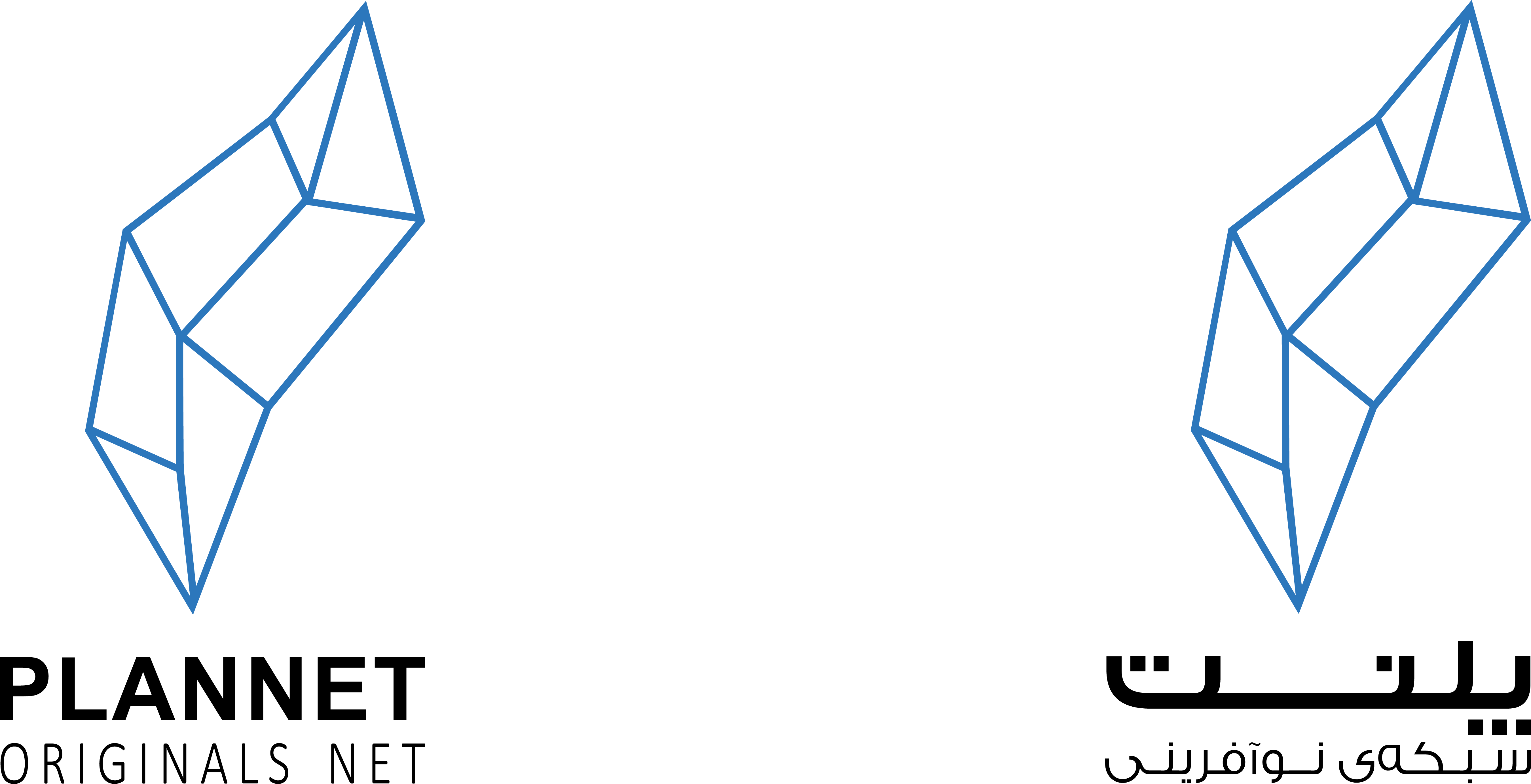 معرفی تیم و سوابق
خلاصه‌ای از تجارب و سوابق اعضای تیم را ذکر کنید. عکسی از تیم هم اضافه شود، می تواند کمک کننده باشد. در ضمن تنوع تیم و داشتن تخصص های مکمل،‌ دارای امتیاز است.
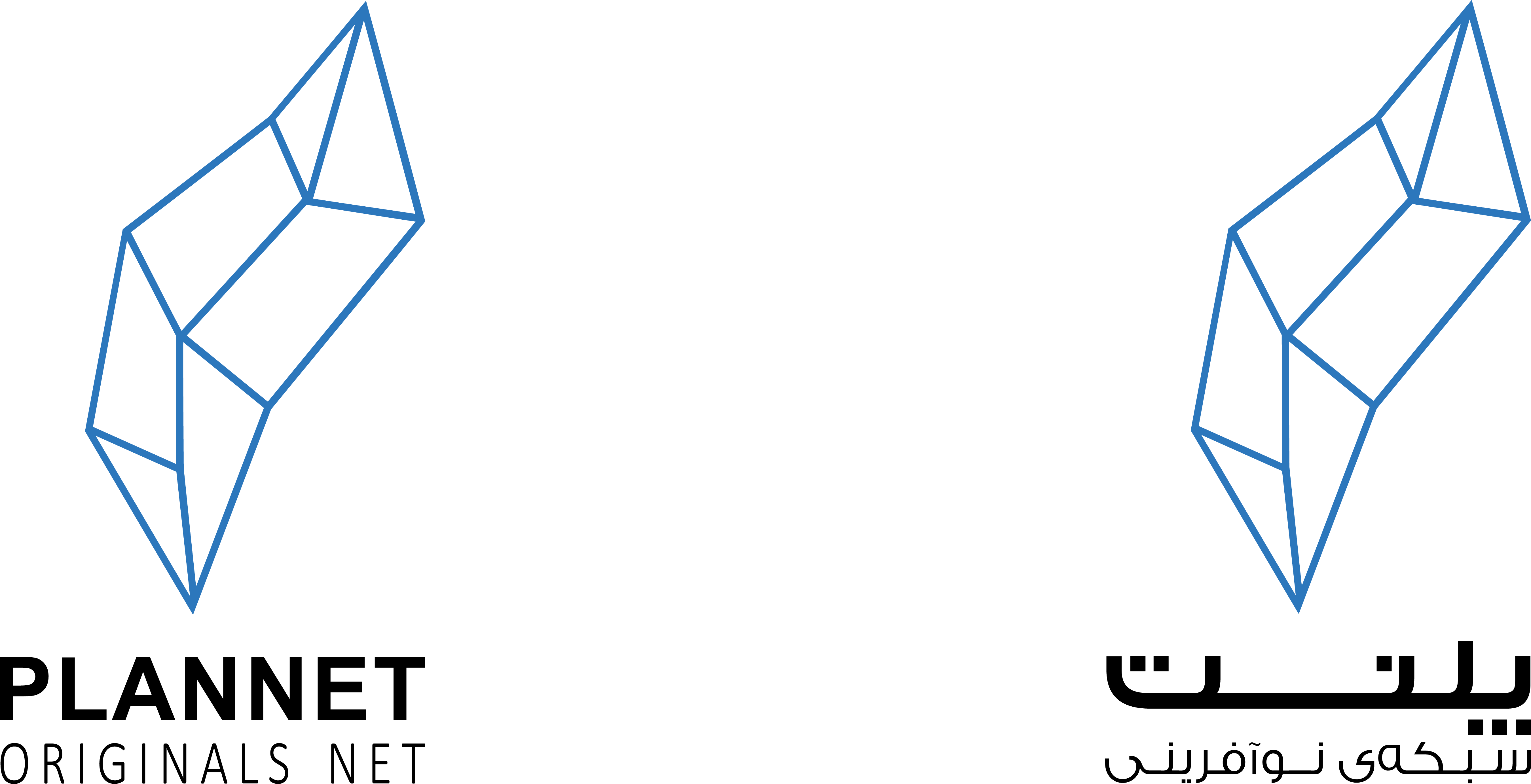 اطلاعات مالی
خلاصه‌ای از اطلاعات مالی گذشته و آینده را اینجا مطرح کنید. شاخص هایی همچون نرخ بازگشت سرمایه و جدول جریان وجوه نقد و NPV را اینجا مطرح کنید.
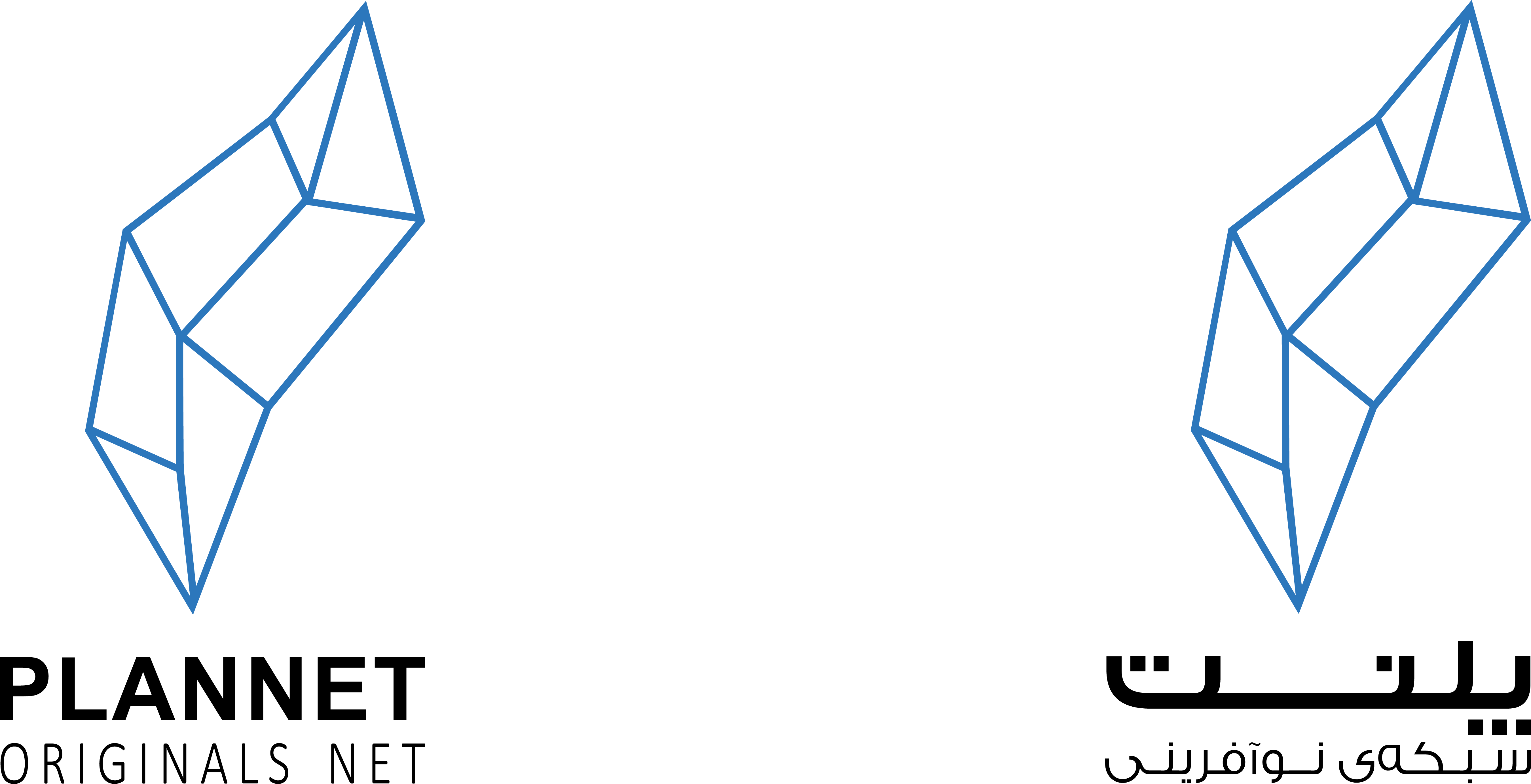 نیازمندی‌های استارتاپ
(مالی، دسترسی و ...)
چه میزان سرمایه برای توسعة کسب‌وکار خود نیاز دارید؟
به غیر از سرمایه درخواست های دیگری را که فکر میکنید ما میتوانیم در برطرف کردنش به شما کمک کنیم را ذکر کنید.( شرایط تست محصول تا شبکه ی ارتباط با افراد کلیدی و...)
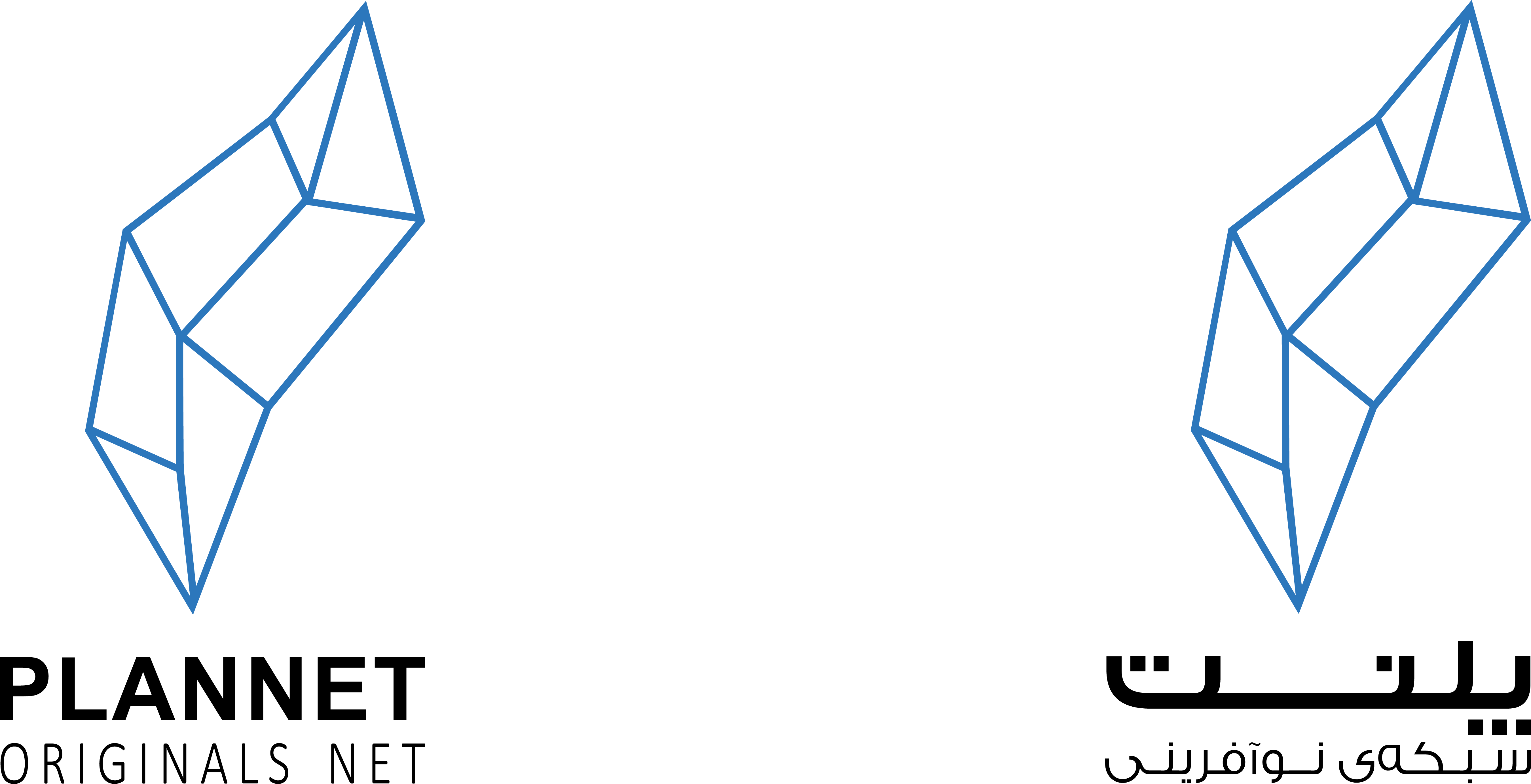 اسلاید پایانی:
اسلاید های ادامه را در صورت نیاز استفاده کنید.
تعداد اسلاید حداکثر ۲۰ اسلاید اما پیشنهاد می‌شود از ۱۵ اسلاید بیشتر نباشد. 
زمان ارائه ۱۰ دقیقه است.
11
1
3
5
2
4
6
✋👆👉👍👤👦👧👨👩👪💃🏃💑❤😂😉😋😒😭👶😸🐟🍒🍔💣📌📖🔨🎃🎈🎨🏈🏰🌏🔌🔑